Тематическое планирование образовательного процесса с детьми 6-7  лет(ПООП «Истоки»)
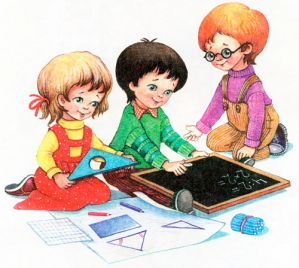 Васюкова Наталья Евгеньевна 
кандидат педагогических наук, 
член авторского коллектива вариативной программы дошкольного образования «Истоки»
Магистральные задачи в работе с детьми старшего дошкольного возраста
охранять и укреплять здоровье детей, способствовать их физическому развитию, избегая нервных и физических перегрузок;
создавать условия для реализации всех видов игры;
внимательно относиться и терпеливо поддерживать формирующееся детское сообщество;
 формировать основы культурного и экологически целесообразного поведения  (в природе и обществе);
во всех видах деятельности и общения способствовать развитию у детей  диалогической и монологической речи;
развивать у детей познавательные интересы, сенсорные и интеллектуальные  способности;
поддерживать экспериментирование с материалами, словом, движением и др., моделирование; развивать воображение и творческое начало;
 продолжать формировать у детей эстетическое отношение к окружающему и художественные способности.
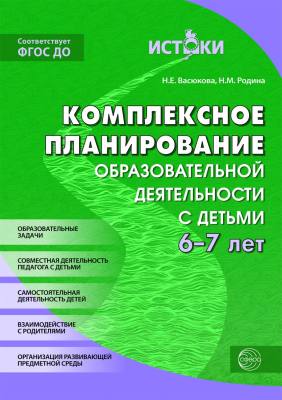 Учебный план  организованных занятий на неделю
Особенности работы с детьми  6 - 7 лет.
Особенности работы с детьми 5-6 лет.
Особенности работы с детьми 5-6 лет.
Тематика по неделям . Декабрь
Тематика по неделям . Декабрь
Тематика по неделям .   Январь
Тематика по неделям .   Январь
Тематика по неделям .  Февраль
Тематика по неделям .   Февраль
Тематика по неделям .   Март
Тематика по неделям .   Март
Тематика по неделям .   Апрель
Тематика по неделям .  Апрель
Тематика по неделям .   Май
Тематика по неделям .   Май
Игры в читающего человека
Стихийное возникновение. 

Имитация чтения напечатанных карточек.

Словесные игры с напечатанными карточками (организованные и самодеятельные).
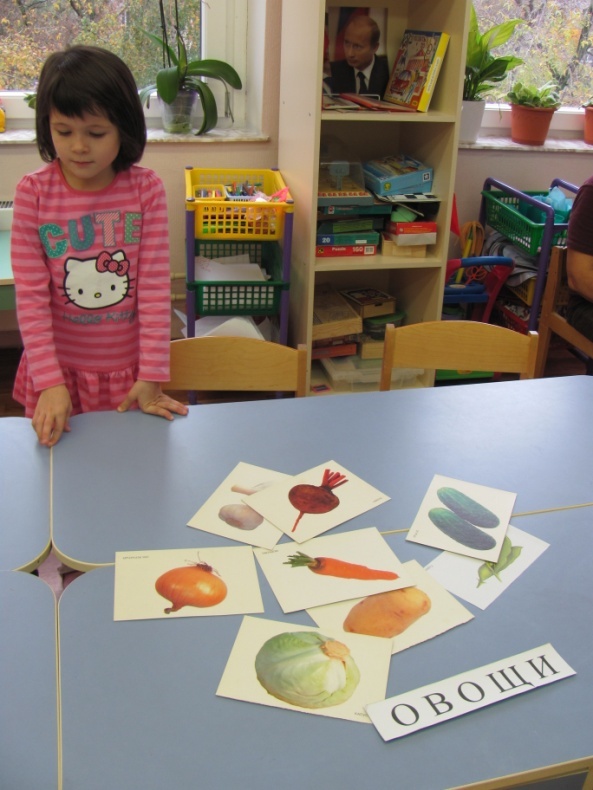 Игры с карточками, на которых напечатаны слова
Цель: 
развить предпосылки грамотности;
научить слышать слово, его отдельные звуки;
заинтересовать письменными знаками, чтением; 
ощутить удовлетворение от процесса общения с книгой; 
вызвать желание научиться читать.
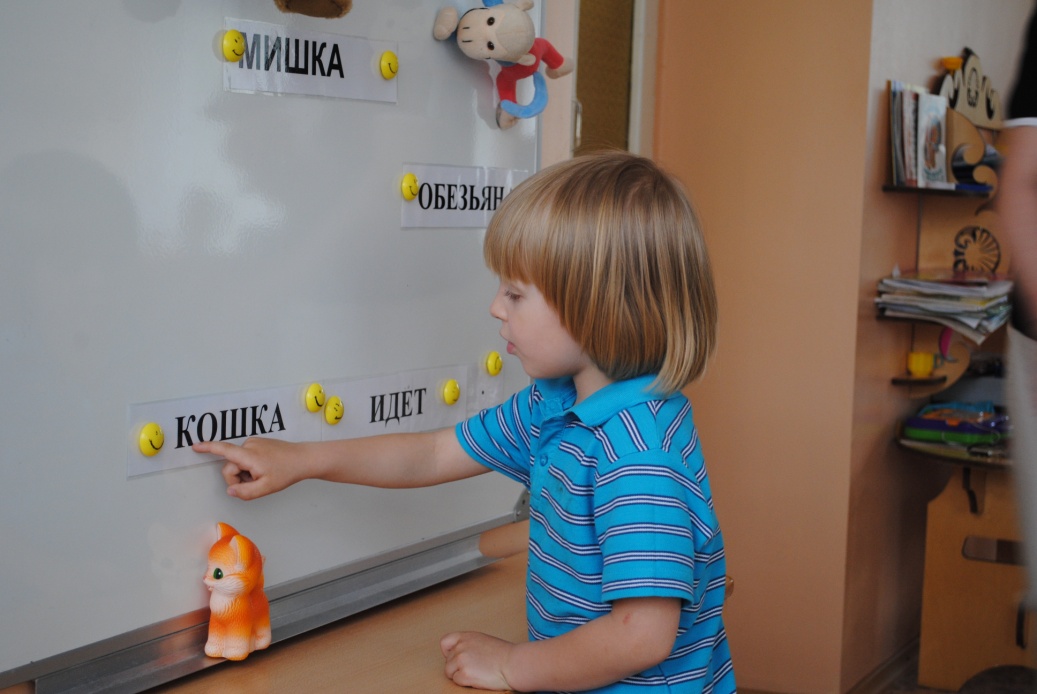 У детей возникает иллюзия, что они самостоятельно читают. Укрепляется интерес к чтению, формируются предпосылки чтения: слежение глазами за рукой слева направо, выделение зрительно отдельных слов, их протяженности, представление о словесном составе предложения (следуют одно за другим), о слитности чтения (не по слогам, «целым словом»).
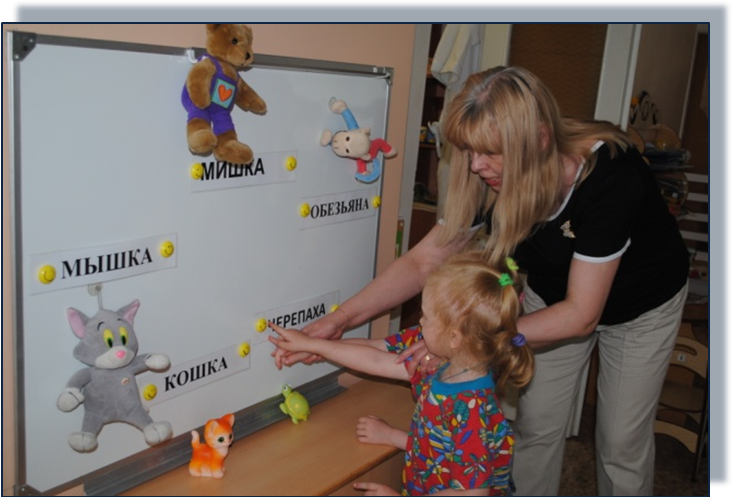 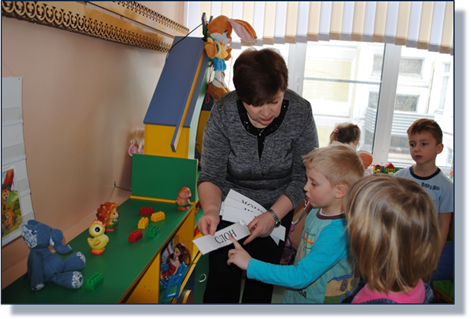 Слова подобраны в соответствии с тематикой недели
Самодеятельные игры в читающего человека, возникающие по инициативе детей
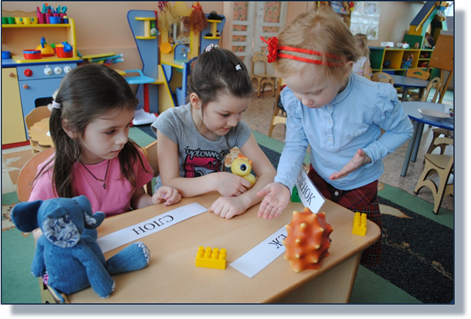 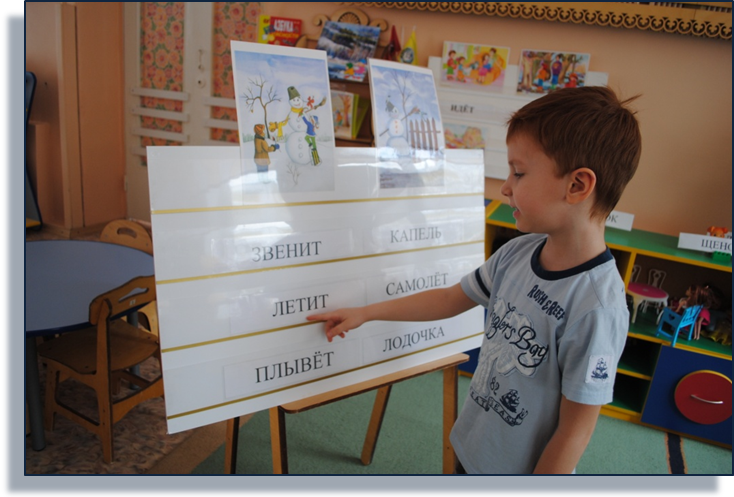 Взаимодействие с родителями
Информирование:  о развитии ребенка, о событиях с районе, городе, где можно побывать с детьми, рекомендует  продолжить дома чтение худ. произведений, рекомендует  игры. Приглашает на собрания клуба специалистов по проблема, высказанным родителями.
Обращение с просьбой собрать вещи для коллекции (семян, предметов из дерева, стекла, металла, тканей, камней и пр.)
 Вовлечение в образовательный процесс: участие в создании  газеты «Моя страна», «Наши родственники в годы войны», , журнала «До свидания, детский сад», в спектаклях, обрядах калядования, масленицы,  в спортивных состязаниях, выходы с музеи, планетарии, театры, на экскурсии, организация семейных фотовыставок, участие в акциях (развешивание скворечников, посадка деревьев и цветов) и пр.
Знакомство с культурами других народов (предметы быта, национальной одежды, блюд нац.кухни)
Папам – организация познавательно- исследовательской деятельности с детьми: намагничивание, отражение света, переход одного агрегатного состояния в другое, зеркальная симметрия, появление звука и пр.
Знакомство детей с профессиями взрослых
Знакомит детей с увлечениями родителей
Проводит анкетирование в конце года
Организация развивающей среды
Подбор информационного материала (книги, иллюстрации, репродукции картин, сюжетные картинки, глобус, карта России и карта мира и пр.)
Пополнение игровых атрибутов по теме (для свободных режиссерских игр и по прочитанным произведениям)
Смена и пополнение   дидактического материала, настольных развивающих игр, коллекций предметов и пр.
Организация пространства для самостоятельных исследований и экспериментирования (постоянный набор лупы, микроскопа, разных видов бумаги, картона, бросового материала и пр. + внесение тех материалов, исследование которых проводилось на занятиях для удовлетворения потребности в самостоятельном исследовании, на участке в емкостях хранятся песок, глина, крупные и мелкие камни, шишки, вода).
Создание макетов пространств (на севере, в горах, в пустыне и пр., дворец Снежной королевы, исследовательская станция и пингвины на льдине, макет моря с морскими обитателя, батискафом и водолазами, старинная крепость, пустыня с караваном верблюдов)
Фрагмент карты индивидуального развития ребенка 6-7 лет
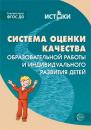 Достаточны й уровень

Близкий к достаточному

Недостаточный уровень
Возникшие в процессе работы вопросы направляйте
на сайт ТЦ «СФЕРА» с пометкой «Вопрос по «Истокам».
Авторы дадут квалифицированный ответ.
СПАСИБО   ЗА    ВНИМАНИЕ